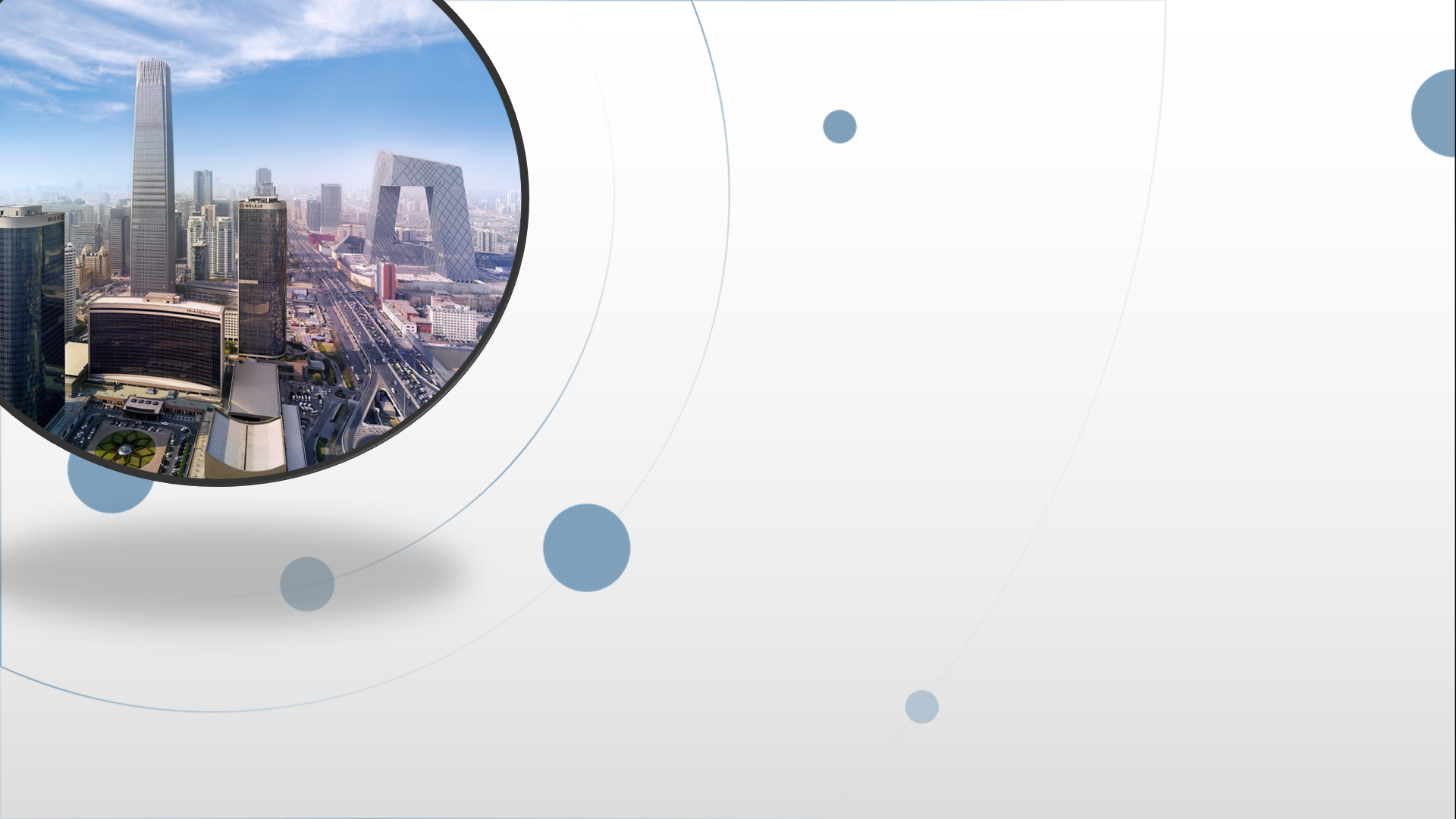 朝阳区线上课堂·高三年级数学
创新压轴题——构造与论证
北京市陈经纶中学   龚浩生
北京高考压轴大题是一道非常规的创新题型，综合性比较强、难度较大，一般没有什么常规的解题套路。本课将通过一道例子探讨一种构造性论证方法。
学习目标
1.  体会从具体到抽象、从特殊到一般的研究问题的思想方法
2.  学会通过构造适当的对象进行论证
3. 学会归纳类比，大胆猜想，小心求证
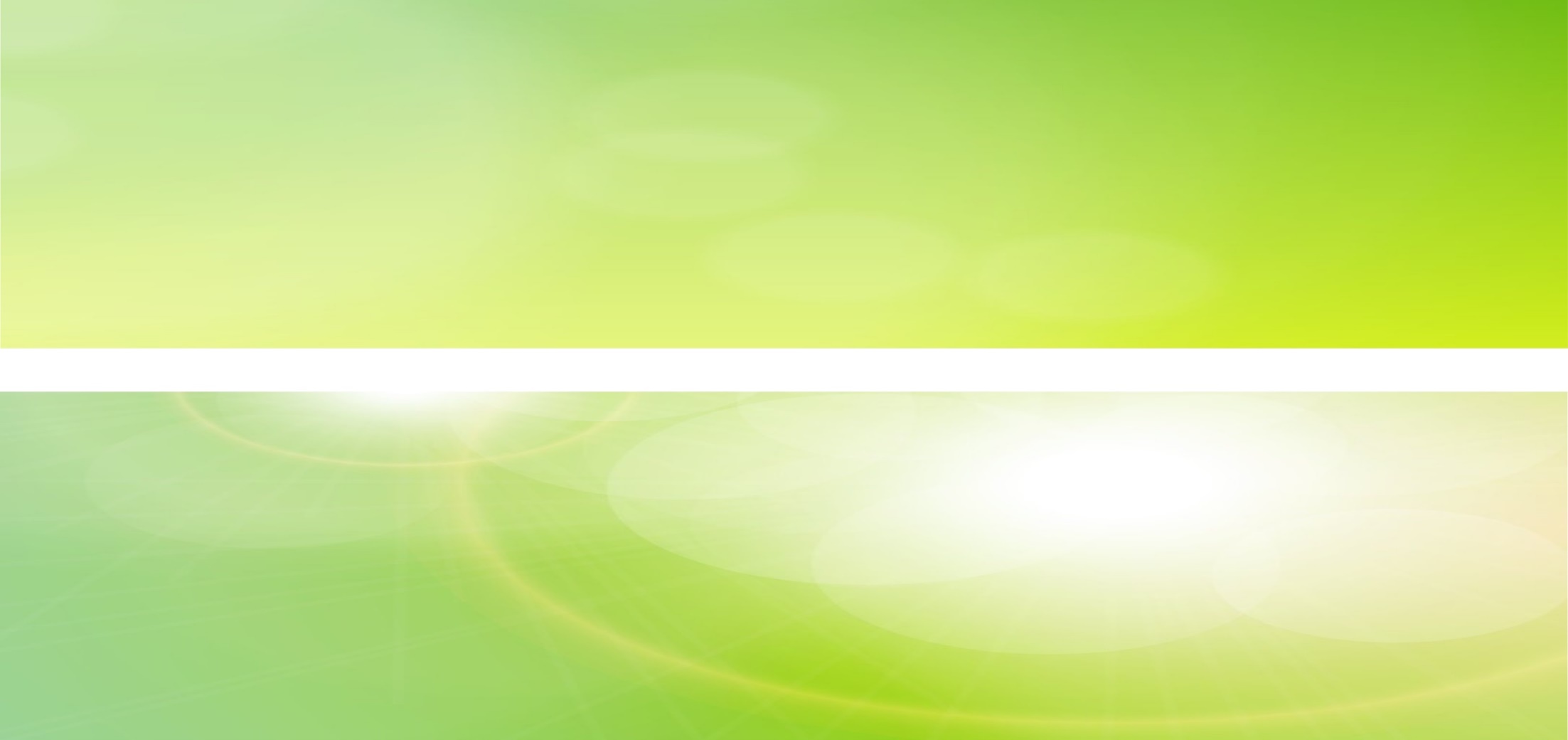 典型例题
理解题意
，明确目标
可利用条件②，结合向量垂直得数量积为0，建立方程组求解；
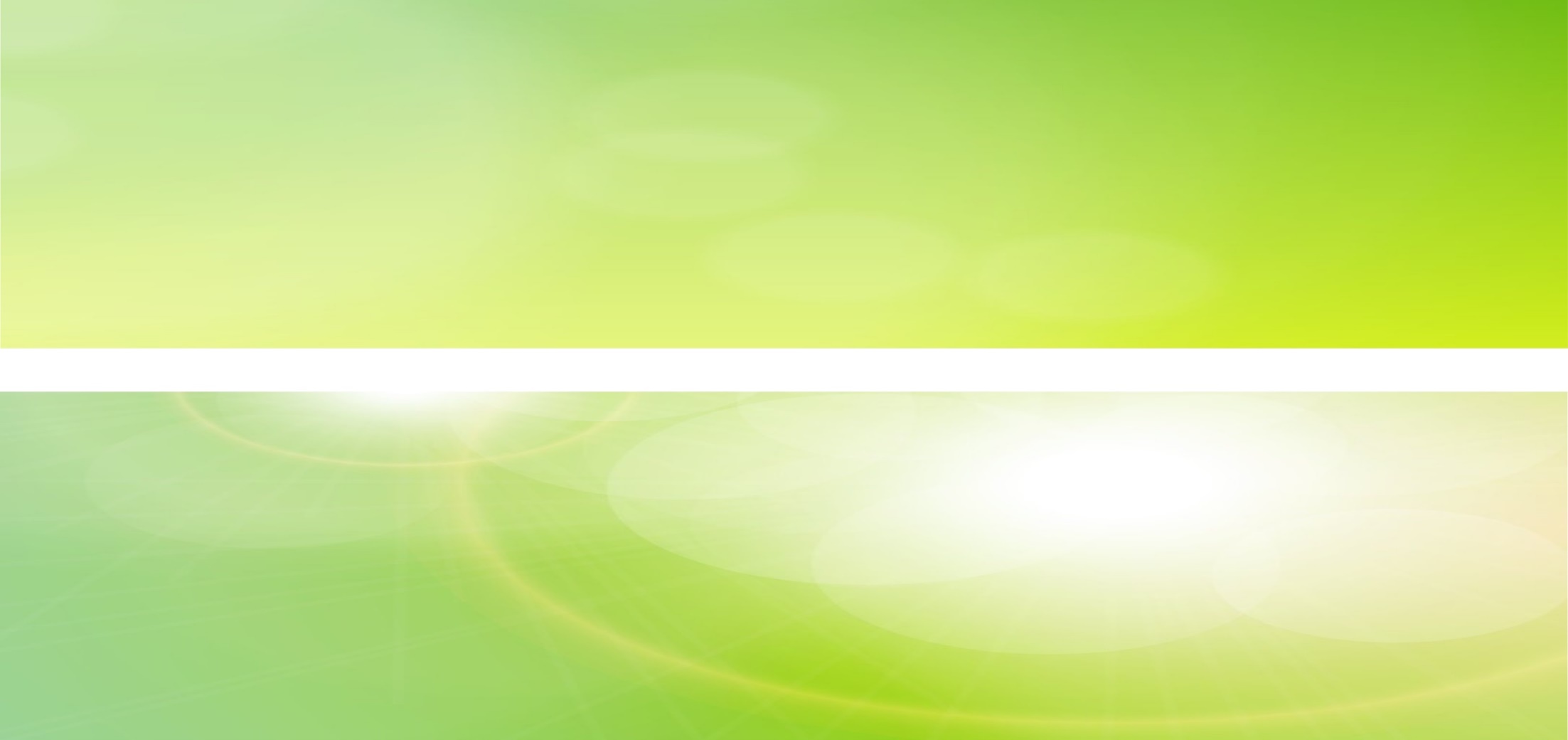 典型例题
构造向量转化条件
这是存在性探索问题，一般先假设存在符合条件的对象，再按条件进行求解、判断
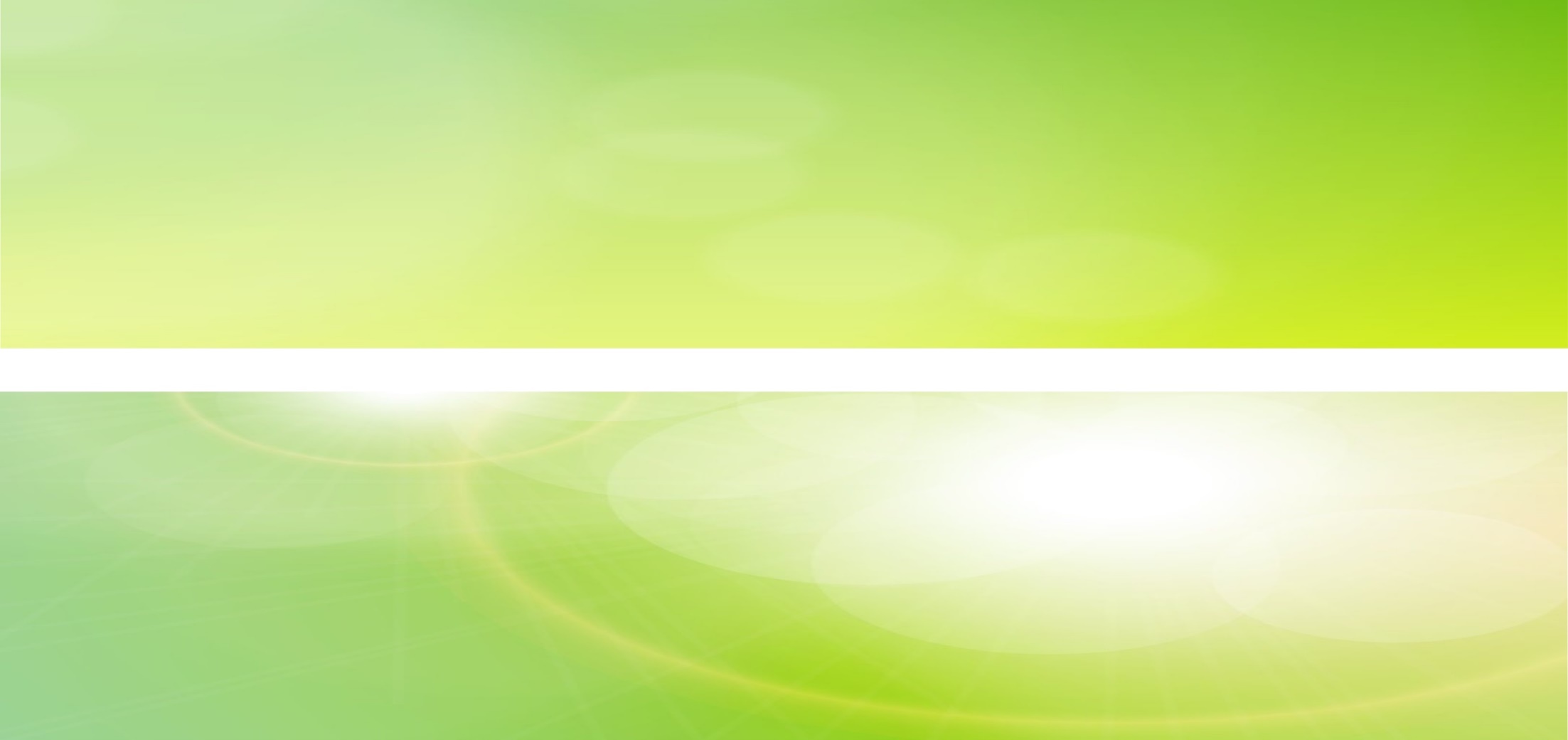 构造向量转化条件
典型例题
猜想：存在
这是对n>=5的无正交点列的有序点列的存在性探索问题！
对n=4,第（II）问是一个无正交点列的特例，能否在此基础上构造无正交点列的一般例子呢？对n=4的特例不难分奇偶推广到一般！
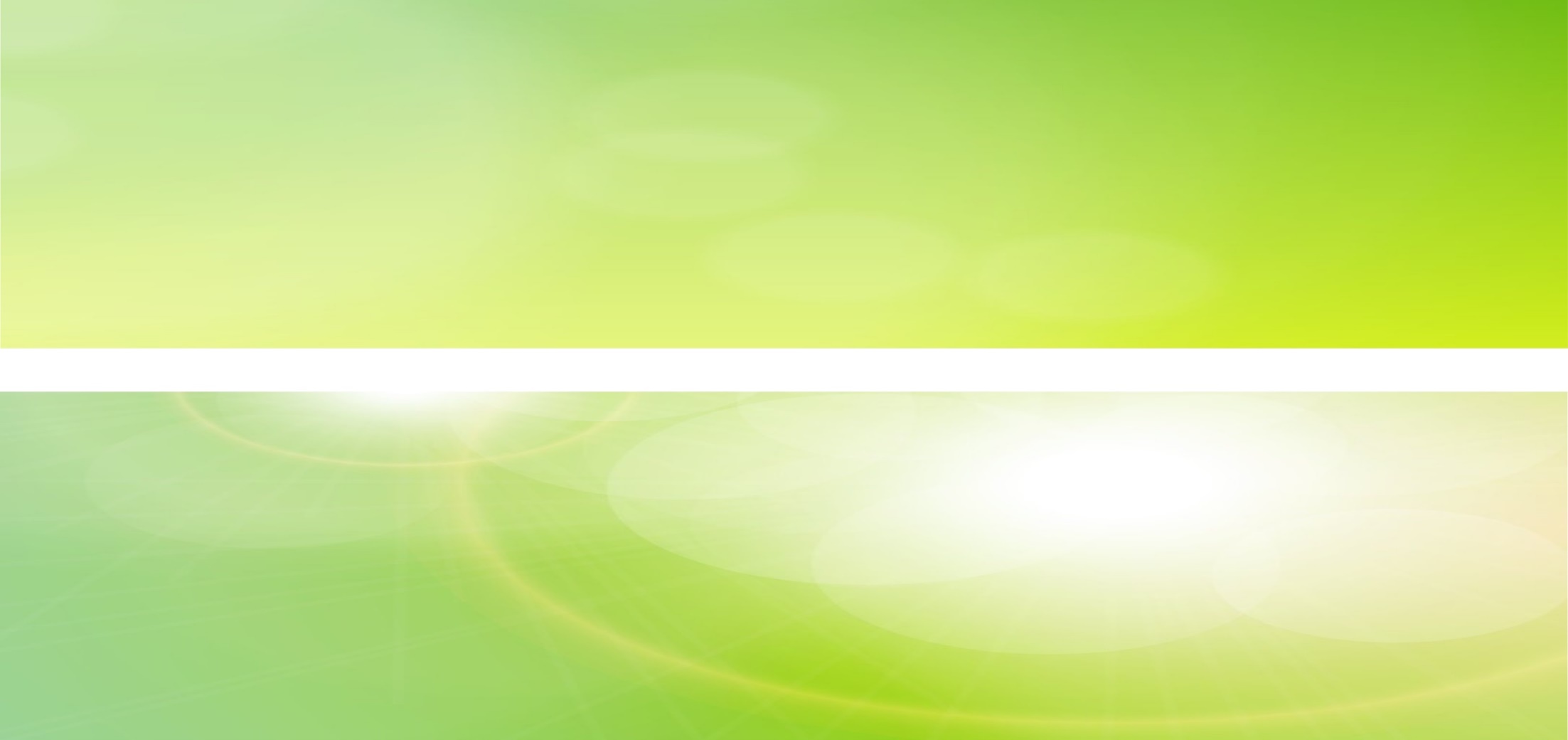 构造向量
反证
使条件不能成立，则矛盾！
使等式右边为1，
左边含大于1的因数
为什么？
综上，回答结论
小结提升
充分利用向量的坐标表示与运算是解决本题第（Ⅱ）（Ⅲ）问的关键。而解决第（Ⅲ）问的主要思想方法是通过第（Ⅱ）问的结论，发现一个特例，并领悟这个特例的本质所在，进而构造出一个具体的向量序列进行论证。论证中的一个细节是奇偶讨论、区别构造。
学法建议
1、透过解题过程重点领悟解题思路怎么形成，什么地方自己可以想到的，什么是自己想不到的，为什么想不到，该怎样想！
2、解题过程的表达，符号语言的运用也是创新压轴题的一个难点，另外，借助直观形象理解并表达题意常常对解题有重要帮助，也应多加体会和领悟。
3、对于存在性问题，若能构造出一个具体实例，即可说明存在；若要否定，则需对全体进行否定，这就要作一般的推理论证。构造特例可以由简单到复杂、由特殊到一般，发现规律寻找方法。
【课后作业】
2、能否将一个正方体划分为2020个互不重叠的小正方体？
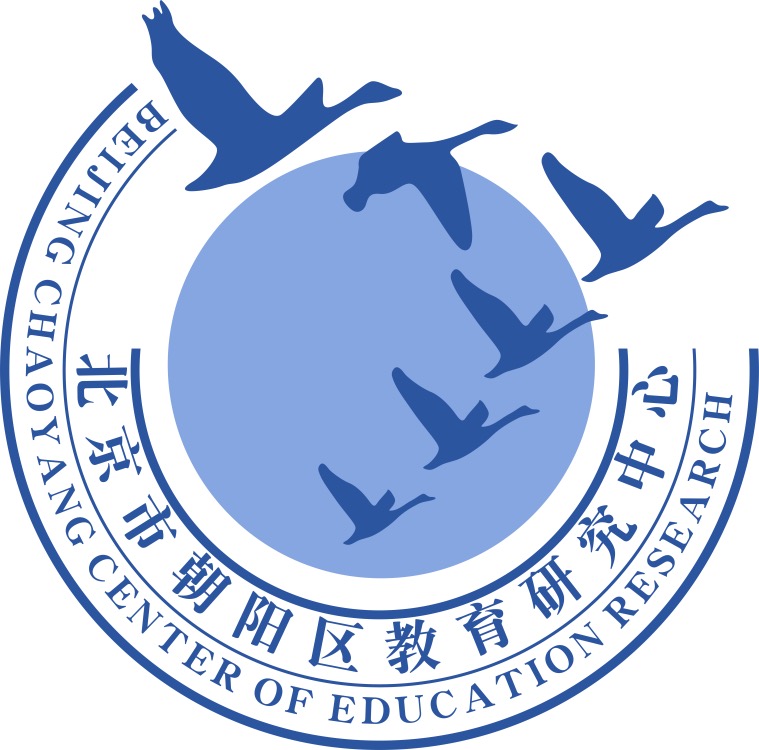 谢谢您的观看
北京市朝阳区教育研究中心  制作